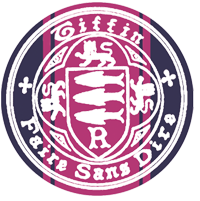 IGCSEFM Factor Theorem
Dr J Frost (jfrost@tiffin.kingston.sch.uk)
Objectives: (from the specification)
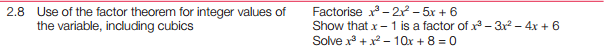 Last modified: 22nd February 2016
Dividing Polynomials
You’re used to dividing whole numbers to find a remainder…
?
quotient
?
remainder
?
dividend
divisor
?
It’s actually possible to do it when dividing polynomials too…
Remainder
Quotient
Remainder and Factor Theorem
!
Remainder
Quotient
?
?
?
Remainder and Factor Theorem
!
!
?
?
Examples
?
?
?
?
Test Your Understanding So Far…
1
?
2
?
3
?
Further Examples
?
Set 2 Paper 1 Q14
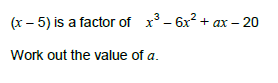 ?
Test Your Understanding
Jan 2012 Paper 2 Q16a
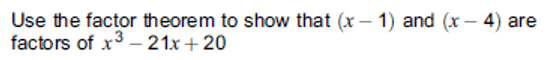 ?
Jan 2013 Paper 2 Q22
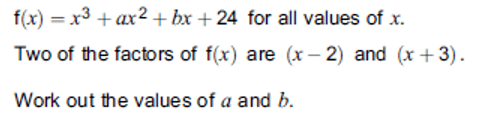 ?
Exercise 1
5
1
?
a
?
?
b
?
c
6
d
?
e
?
?
f
?
7
2
?
?
3
?
N
4
?
?
Fully Factorising
?
?
Normal Long Division
8 .
3
4 2 3 . 0  0  0  0
11
3 3
1. We found how many whole number of times (i.e. the quotient) the divisor went into the dividend.
2. We multiplied the quotient by the dividend.
3. …in order to find the remainder.
4. Find we ‘brought down’ the next number.
9 3
8 8
5   0
Bring down extra term.
And repeat!
The Anti-Idiot Test:
You should get a remainder of 0 at the end if you know it’s supposed to divide exactly.
Finishing off the question
?
?
Quicker Way
?
?
Another Example
?
?
?
?
?
?
?
?
?
?
?
Test Your Understanding
?
?
Exercises
1
?
a
?
b
?
c
?
d
?
e
2
?
a
?
b
c
?